ANKARA ÜNİVERSİTESİ HUKUK FAKÜLTESİ – MİLLETLERARASI SÖZLESMELER ve TİCARET HUKUKU
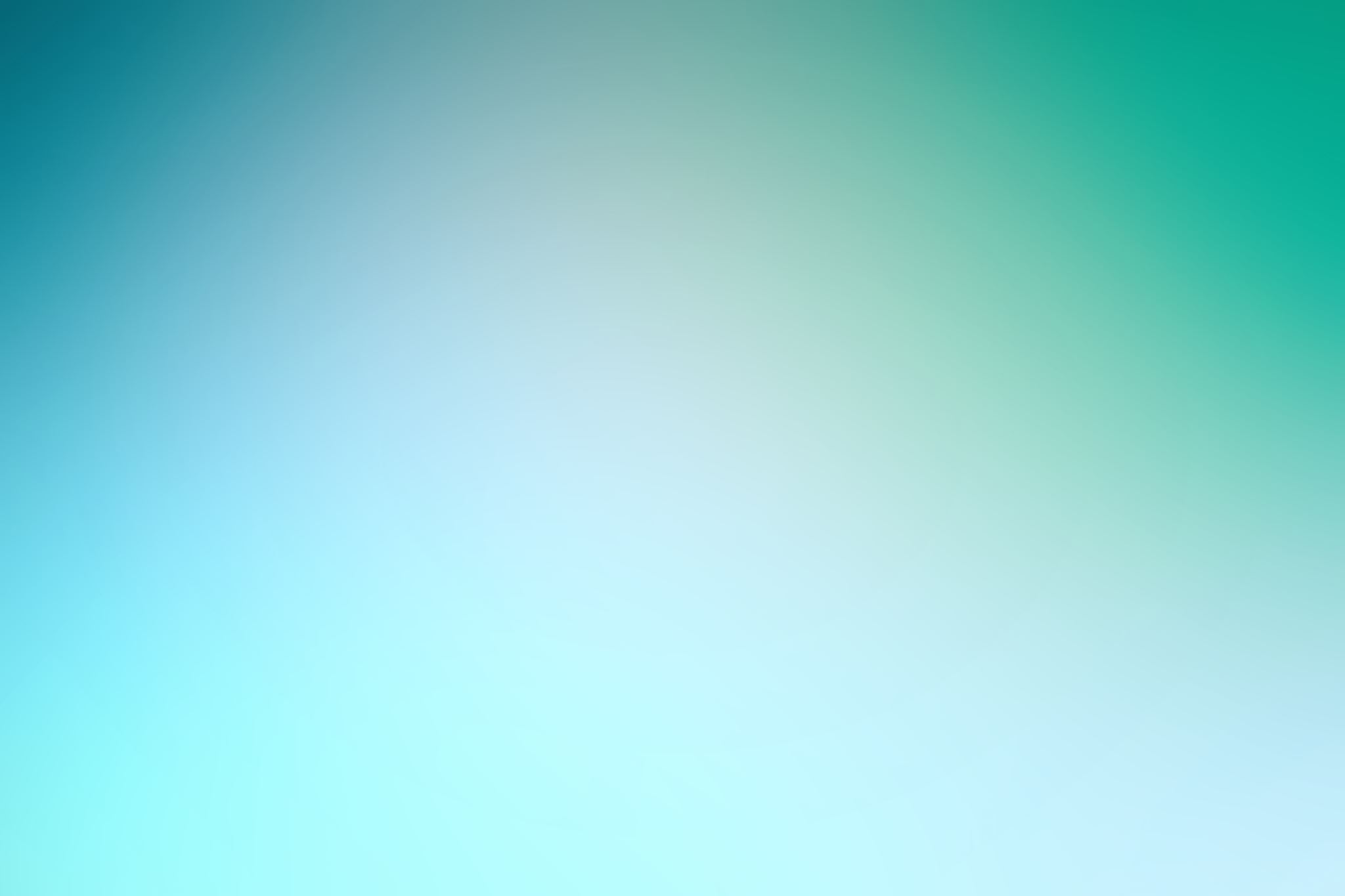 Bu notlar her hafta işlenecek ders planını detaylı olarak göstermesi için hazırlanmış kısa bilgiler içermektedir.
Lisans Sözleşmesi
Lisans verenin tekel bir hakkın kullanımı ve tasarrufunu (marka, patent, tasarım, fikri haklar) belirli bir süre için ücret karşılığı lisans alana devrettiği bir sözleşmedir. 
Hukuki niteliği öğretide tartışmalıdır. Atipik sözleşme olduğu gibi tipik sözleşme olduğu da savunulmaktadır. 
Şekle tâbi olup olmadığı uygulanacak hukuka göre belirlenir.
İnhisari lisans sözleşmesi, inhisari olmayan lisans sözleşmesi 
Üretim lisansı, satış lisansı, kullanma lisansı
Patent lisansı, tasarım lisansı, teknik bilgi lisansı, marka lisansı
Alt lisans kavramı
Lisans verenin YÜKÜMLÜLÜKLERİ
Hakkın Kullanımını Devretme Yükümlülüğü
Hakkın Varlığını ve Değerini Koruma Yükümlülüğü
Sadakat Yükümlülüğü
Lisans alanın yükümlülükleri
Ücret Ödeme Yükümlülüğü
Hakkı Koruma Yükümlülüğü 
Sadakat Yükümlülüğü
Sır Saklama Yükümlülüğü
Sözleşmenin SONA ermesi
Sürenin Sona Ermesi
Sona Erme Nedenlerinin Gerçekleşmesi 
Olağan Fesih Bildirimi
Haklı Nedenle Fesih Bildirimi
Taraflardan Birinin Ölümü, İflası, Ehliyetini Kaybetmesi